Curso de Tutorías 1
Sesión 4: Mis Metas.
Mis         Metas
ITSON
Bienvenidos!!!
Tutor:
Cubículo
Ubicación y horario de atención
Nombre
Orden del día
Curso de Tutoría 1
Motivación 
Metas a corto plazo
Obregón   Navojoa   Guaymas   Empalme
Cómo mantenerse motivado
Reflexionemos:
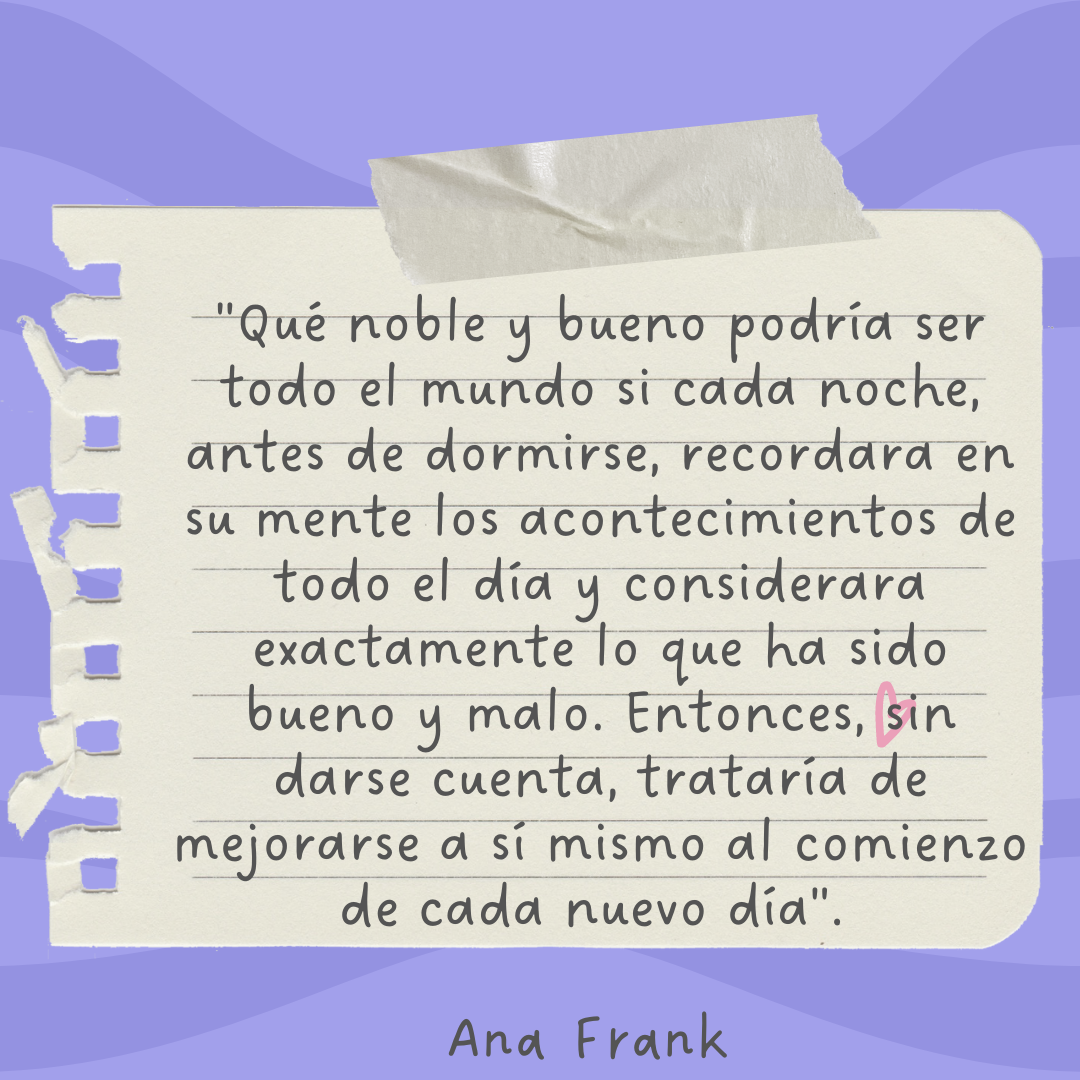 ¿Qué actividades realizas para motivarte día a día?
5 Pasos Para Cumplir Tus Sueños | Nacho Llantada |
https://www.youtube.com/watch?v=aykt2BEEXDg&t=9s
Ver video del minuto 3:30 al 11:20
La diferencia entre soñar y cumplir tus sueños, está en tí:
Algunos casos… que harías tú?
Alomar es un estudiante de ingeniería que siempre ha sido apasionado por su carrera, pero en algún momento comenzó a sentirse desmotivado y sin energía para continuar. Decidió buscar ayuda y encontró un grupo de estudio donde conoció a otros estudiantes que compartían sus intereses y motivaciones. Juntos se apoyaron mutuamente para mantenerse enfocados y motivados en sus metas académicas.
Yuridia es una estudiante de educación que tuvo que enfrentar muchos obstáculos para llegar a la universidad. A pesar de las dificultades, siempre mantuvo su motivación y determinación para alcanzar su sueño. Ella encontró inspiración en su familia y amigos, quienes la apoyaron en todo momento. Yuridia también se aseguró de tomar descansos regulares y hacer actividades que le gustaban para mantener su mente fresca y enfocada en sus objetivos.
ACTIVIDAD INDIVIDUAL
Toma una hoja de papel y escribe el
Listado de cosas que hago para mantenerme motivado.
1.
2.
3.
4.
5.
“Un objetivo sin un plan es solo un deseo.” 
Antoine de Saint-Exupéry
Plan de vida y carrera
Te invitamos a que hagas una pausa y pienses en tus metas académicas y profesionales
En el inicio de tu carrera profesional es muy conveniente que visualices cómo quieres avanzar, de acuerdo a tus recursos y metas
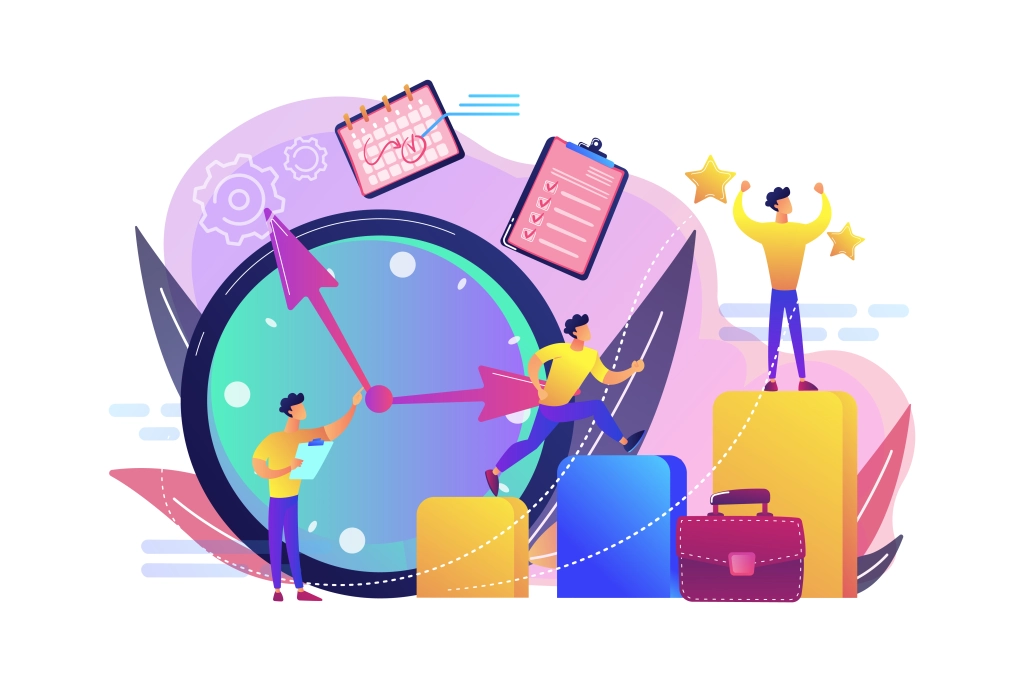 A continuación vamos a estudiar un poco la cuestión de las metas
METAS A CORTO PLAZO
Beneficios de establecer metas a corto plazo
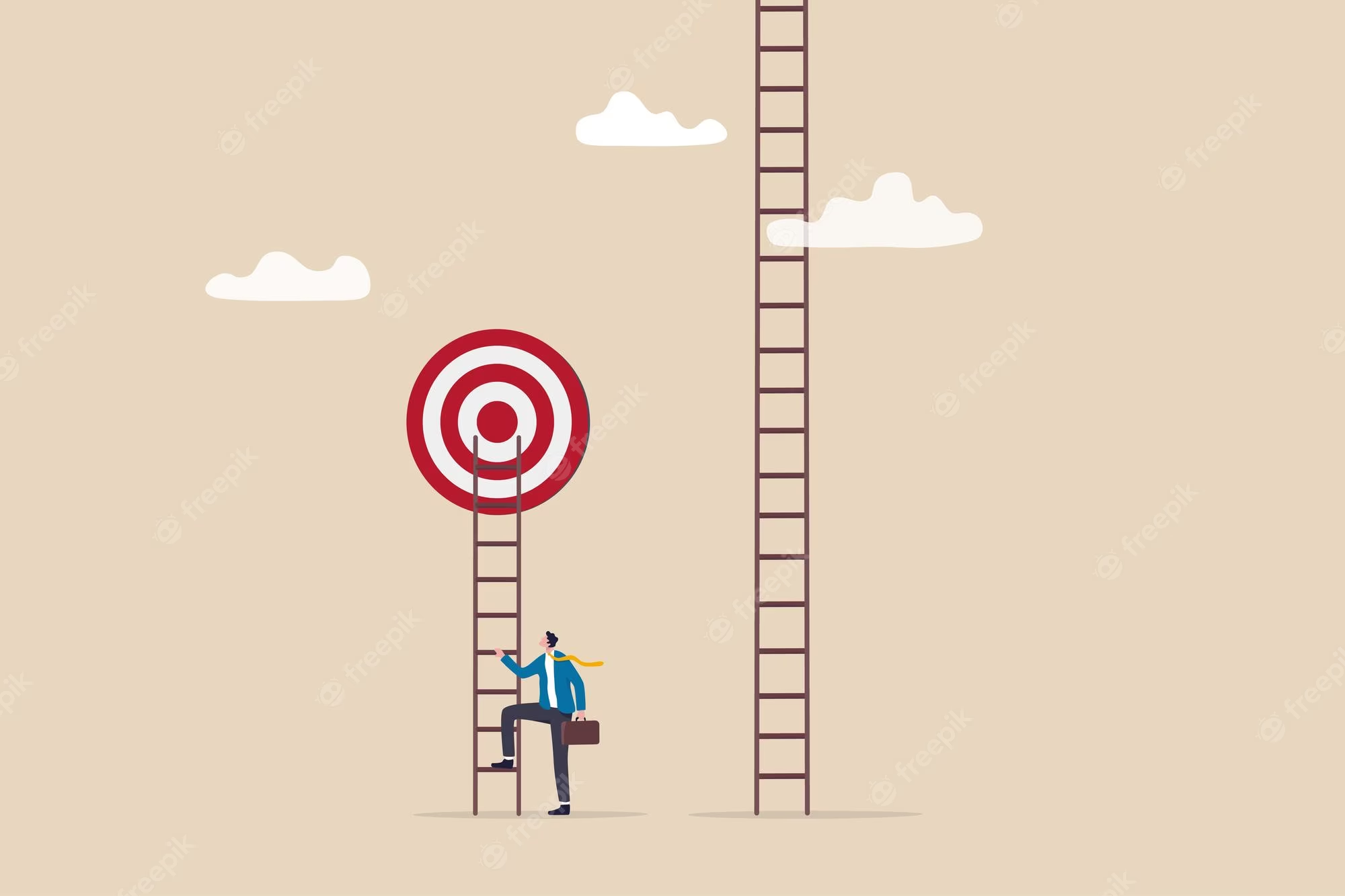 Al establecer metas a corto plazo, podemos dividir nuestro objetivo general en tareas más manejables y medibles, lo que facilita el seguimiento del progreso y la celebración de pequeños éxitos en el camino hacia el logro de nuestro objetivo final.
Proporcionar motivación constante, ya que cada pequeño éxito nos impulsa hacia el siguiente objetivo. 
Evitar sentirnos abrumados por grandes proyectos o metas a largo plazo.
Sensación de logro que se obtiene al alcanzarlas. Esta sensación de progreso y éxito puede ser muy gratificante y ayudarnos a mantenernos motivados y enfocados en nuestros objetivos a largo plazo.
¿cómo establecer las metas?
Para establecer metas efectivas, es importante tener en cuenta tres factores clave: Especificidad, Medición y Realismo.
1. Las metas deben ser específicas y definidas claramente. Esto ayuda a evitar la vaguedad y proporciona una dirección clara para trabajar. 

2. Las metas deben ser medibles, lo que significa que se pueden evaluar objetivamente para determinar si se han alcanzado o no. 

3. Las metas deben ser realistas y alcanzables, teniendo en cuenta los recursos disponibles y el tiempo necesario para lograrlas.
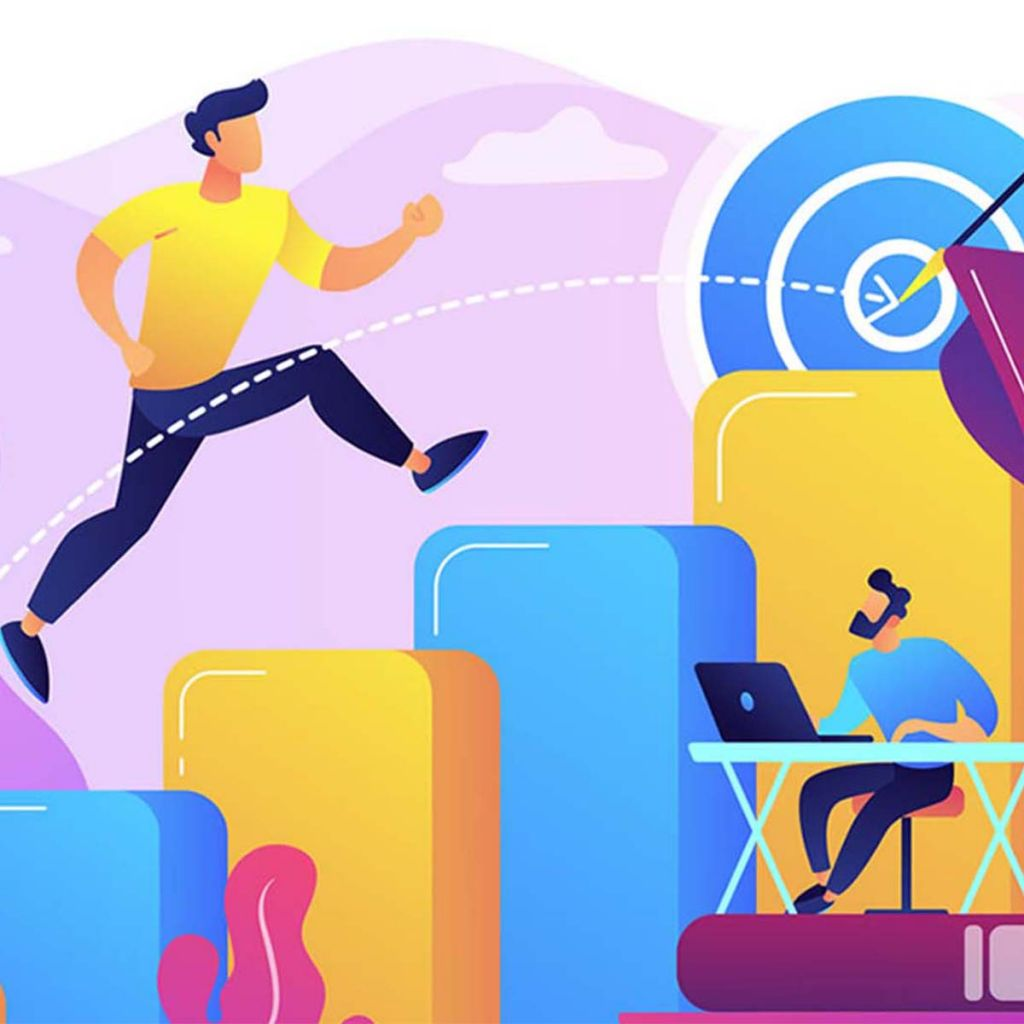 Ejemplos de metas 
a corto plazo
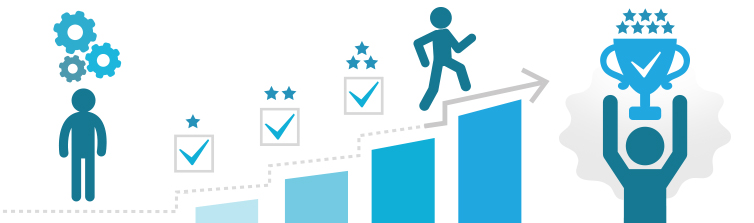 Un ejemplo de meta podría ser aprender un nuevo idioma; como meta a corto plazo sería, tomar un curso en tres meses, para alcanzar un nivel básico. Esto no solo mejorará tus habilidades lingüísticas, sino que también te permitirá comunicarte mejor en tus viajes y en tu carrera profesional.
Otro ejemplo de meta a corto plazo podría ser hacer ejercicio durante 30 minutos al día, 4 días a la semana, durante un mes. Esto no solo te ayudará a mantenerte en forma físicamente, sino que también mejorará tu salud mental y aumentará tu energía y productividad en el trabajo.
Metas a corto plazo
Mis metas a corto plazo: 
Académicas:
 



Personales:
Ahora nos toca hacer el compromiso a cada uno de nosotros.
Para mantenerse motivado en el camino hacia el logro de las metas a corto plazo, es importante celebrar los pequeños éxitos. Esto puede ser tan simple como tomar un breve descanso para reconocer el progreso realizado o compartir los logros con amigos y familiares.
“Avanza con confianza en la dirección de tus sueños” Thoreau
Gracias!
CURSO DE TUTORÍA 1, PLAN 2023